Lecture 09IoT Network Routing
CS397/497 – Wireless Protocols for IoT
Branden Ghena – Spring 2022
Materials in collaboration with Pat Pannuto (UCSD)
With slides from Federico Ferrari (ETH Zurich) and assistance from Andreas Biri (ETH Zurich)
Today’s Goals
Overview of routing for mesh networks
Walkthrough of one protocol (AODV: what ZigBee uses)

Describe research in improving data dissemination
2
Outline
Simple Routing

Mesh Routing

Better Flooding
3
Routing goals
Have a packet, have a destination, how do we connect them?

We’ll think about a couple of approaches here

Simple techniques
Broadcast, tree structures

Mesh techniques
Understand the available routes and select a “good” one
4
Simple routing solutions
Broadcast
The link-layer solution for everything

Star topology
Only one location to send to: parent
Single parent needs to store information about all children
Addresses, schedules, etc.

Tree topology
“Star of stars”
Two choices: send to descendent or send to parent
Each parent needs to store information about all children beneath it
Original ZigBee approach (knowledge built into addressing scheme)
5
Many-to-one routing (Collection Tree Protocol, CTP)
Tree optimization for sensor networks
Keep all devices except the “gateway” as simple as possible

Each device only needs to remember hop to gateway
If gateway wants to send message back, it must include a full hop path
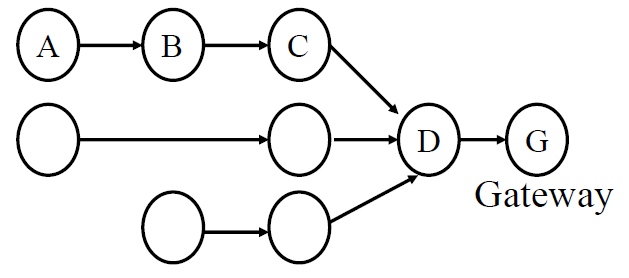 6
Outline
Simple Routing

Mesh Routing

Better Flooding
7
Mesh Routing
Mesh topology makes routing question more complicated
Multiple hops in a route
Multiple routes between source and destination
Becomes a graph theory question based on cost metric
B
C
A
F
D
E
8
Flooding
Mesh equivalent of broadcast
Each node sends to each other node
Eventually packets will reach the desired destination
Not really routing at all…

Question: how do we make it stop?
9
Flooding
Mesh equivalent of broadcast
Each node sends to each other node
Eventually packets will reach the desired destination
Not really routing at all…

Question: how do we make it stop?
Maximum retransmissions counter on each packet
Decrement at each hop. Drop packet when it hits zero
Need some guess for how many hops to destination
Keep some history of recently flooded packets
Don’t retransmit a recently sent packet
10
Reactive routing
Build up a map of the routes through a network
Hopefully the “optimal” routes

Map routes in reaction to a packet arrival
Sensor devices are slow and limited
Most likely to resend to same prior address
Discover a route when it is needed, then cache for next time
11
Ad-hoc On-demand Distance Vector Routing (AODV)
On-demand: Construct routes only when needed
Modern ZigBee routing approach (for Mesh topology)

Routing table
Destination node -> Next hop (for all cached destinations)
Store only next hop instead of full route
All routers along the path must also have Destination->Next mappings
Also keep hops-to-destination and last-seen-destination-sequence-number

Route discovery
Upon demand: check table
If not cached send Route Request (RREQ) via Flooding
Route is unknown, so flooding is needed
AODV documentation: https://www.ietf.org/rfc/rfc3561.txt
12
AODV Route Requests (RREQs)
Request ID identifies this RREQ
Used to discard duplicates during flooding

Sequence Numbers are per-device, monotonically increasing
Used as a notion of “how recently” device has been seen
Source SeqNo is the source’s most recent sequence number
Destination SeqNo is the most recently seen from the destination by the source. (Defaults to zero)

Hop Count is the number of hops this request has taken
Starts at 1 and incremented by each transmitter along the path
13
Example AODV RREQ (A to F)
A wants to find a route to F, so it sends out an RREQ
B
C
A
F
D
E
14
Example AODV RREQ (A to F)
B and D also opportunistically add a routing table entry for A
B
C
A
F
D
E
15
Example AODV RREQ (A to F)
B goes first via some access control protocol (D also in contention)
A and D ignore duplicate Request IDC opportunistically adds a routing table entry to A
B
C
A
F
D
E
16
Example AODV RREQ (A to F)
D goes next by some access control protocol (C also in contention)
A, B, and C ignore duplicate Request IDE and F opportunistically add routing table entries to A
B
C
A
F
D
E
17
Example AODV RREQ (A to F)
C and E repeat this process with Hop Count 3 (but everyone ignores them)
They go one-at-a-time, but I’m getting tired of drawing these
Actually, they’re in contention with the response from F
B
C
A
F
D
E
18
AODV Route Response (RREP)
Reply is sent unicast back to the source via newly constructed route
Each node along the way already knows the route back

Includes most recent own sequence number as a sense of recency
“Destination” from the perspective of the original RREQ
No need for source sequence number anymore
19
Example AODV RREP (F to A)
F sends response back to A via D
D opportunistically adds a routing table entry for F
B
C
A
F
D
E
20
Break + Practice
C wants to send a packet to E
What RREQ(s) are sent and what RREP(s) are sent?
B
C
A
F
D
E
21
Break + Practice
C wants to send a packet to E
What RREQ(s) are sent and what RREP(s) are sent?

RREQs:
C -> (B,D,F)
(B or D) -> A
(D or F) -> E

RREPs:
E -> (D or F) -> C

Network could have multiple configurations
B
C
A
F
D
E
22
RREP optimization
An intermediate node responds with RREP if it already has a path to destination with a more recent Destination sequence number

Source may get multiple RREP responses with different recency and hop counts
So, some intermediate node could respond “here’s the route I knew of when sequence number was 5”
Then, destination node could respond “here’s the route right now, I’m actually on sequence number 12”
Likely want the most recent
23
When to update your route
Routing table entries are updated on RREP if:
Sequence number in routing table is marked as invalid
Destination sequence number in the RREP is greater the listed one
Sequence numbers are the same, but the route was marked as inactive
Sequence numbers are the same, but the hop count is smaller
24
Route maintenance in AODV
If a link in the routing table breaks, all active neighbors are informed with Route Error (RERR) messages
After some number of retransmissions and timeouts
RERR contains destination address that broke

Nodes receiving RERR can start RERQ for destination address
Which lets them find a new path through the network
And updates everyone’s cached next-hops
25
Dynamic Source Routing (DSR)
Another reactive routing technique
Similar design as AODV

In DSR, routing tables have full route to destination
Each packet transmission includes a list of hops to destination
So the route to an important destination only has to be stored on the source device that cares about it
Intermediate nodes do not need any route storage for that destination
Cost is extra bytes used in each packet for route

During discovery, all paths are returned by destination
So source gets a full list of possible route choices
26
Tradeoffs for reactive routing
Upside: no transmissions unless there is demand
Routes might appear, disappear, reappear, but no need to update if no one actually wants to transmit anything

Downside: large, variable delay when actually sending a packet
Full RREQ/RREP protocol before data can actually be sent
Route might have broken at some point
So data will be sent based on cached information
RERR will occur
RREQ/RREP will occur
Then data will be sent again
27
Proactive routing
Alternative to reactive is to know the routes ahead of time

Periodically query for the possible routes in the network
Save all routes that are important (maybe just all routes?)
Also redetermine routes whenever topology changes (nodes join/leave)

Upside: when a packet arrives, route to destination is already known

Downside: requires more memory and effort on part of routers
Wastes some network bandwidth on checking for route changes
28
Distance-Vector
Keep routes as “next hops” rather than full routes
AODV uses this method (DV for Distance Vector)

Can be combined with proactive techniques too
Each router periodically informs neighbors of its shortest paths to each destination (in terms of hop count)
Essentially just broadcast your routing table
Routers choose the best route available
Either old next-hop it was already aware of
Or new next-hop through neighbor (with cost of their hops + 1)

Need to be careful to avoid loops!
29
Thread routing
Uses a proactive, distance-vector protocol for unicast routing

If node is a child, send packet to parent router

If node is a router,
Consult table for address within mesh (RLOC helps here!)
Send to border router for address outside of mesh

Multicast uses a data dissemination protocol (Trickle)
Or falls back to flooding
30
Break + Discussion
Hop count is one possible metric for determining routes
What else might be considered?
31
Reliability as a cost metric
Link quality can very from node to node
Fewest hops might not be the “fastest” or “most reliable” path

ETX: minimize “expected transmissions”
Measure link quality over time to determine each link’s reliability
B
C
A
F
D
E
32
Alternative cost metrics
Spatial reuse
Prefer transmission on links that do not interfere with each other
Improves ability to pipeline data through network
Example: A<->B and E<->F



Energy availability
Prefer routing through nodes with more remainingavailable energy
Prefer wall-powered nodes over battery-powered

Arbitrarily complex combinations possible
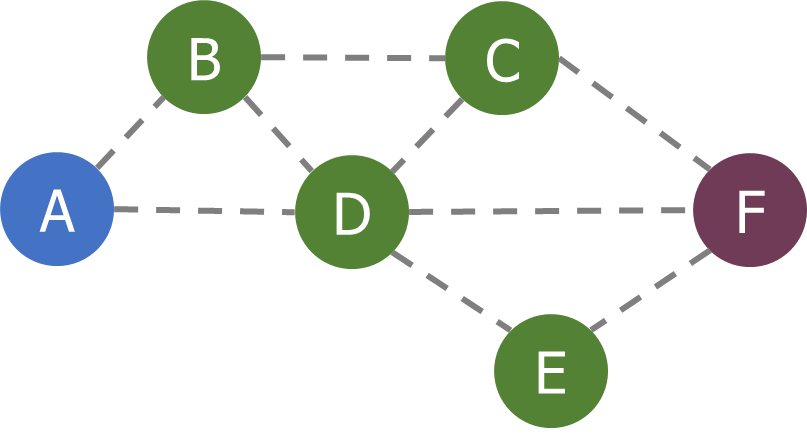 33
Outline
Simple Routing

Mesh Routing

Better Flooding
34
Flooding is a recreation of broadcasts
Goal: get information to all nodes
This is the problem of “data dissemination”

Problem: difficult in Mesh topologies
Packet loss, retransmission delays

Really, the desire for data dissemination is just to broadcast to all nodes
But broadcast transmissions don’t reach far enough to cover entire mesh
35
Glossy: what if we expand broadcast range by having multiple nodes participate?
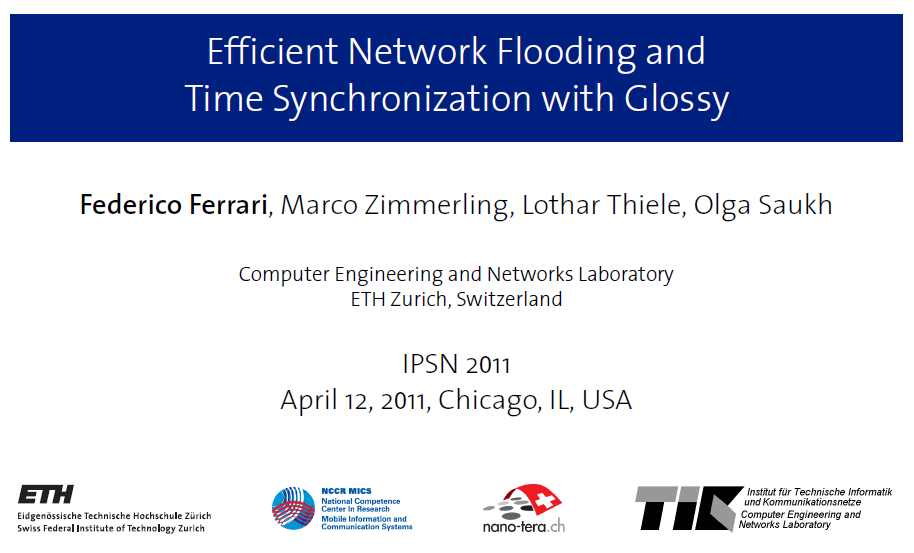 36
Synchronous transmissions
Multiple nodes transmit same packet at same time





R can receive packet with high probability if Δ is small
May even improve probability of reception (more energy at receiver)

500 ns is 1/32 of a symbol for 802.15.4 (chip duration)
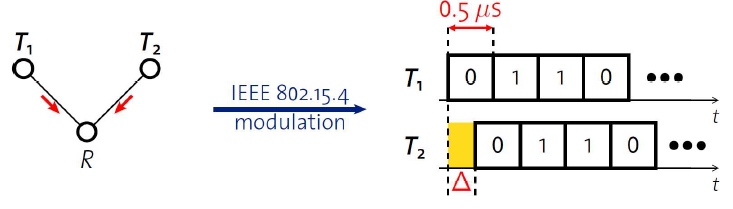 37
Sidebar: broadcast transmission acknowledgements
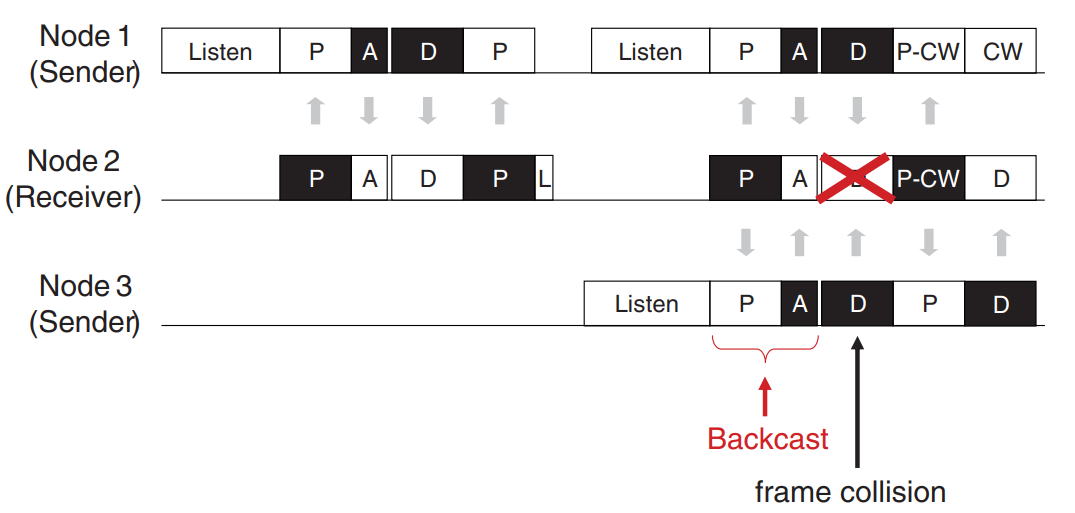 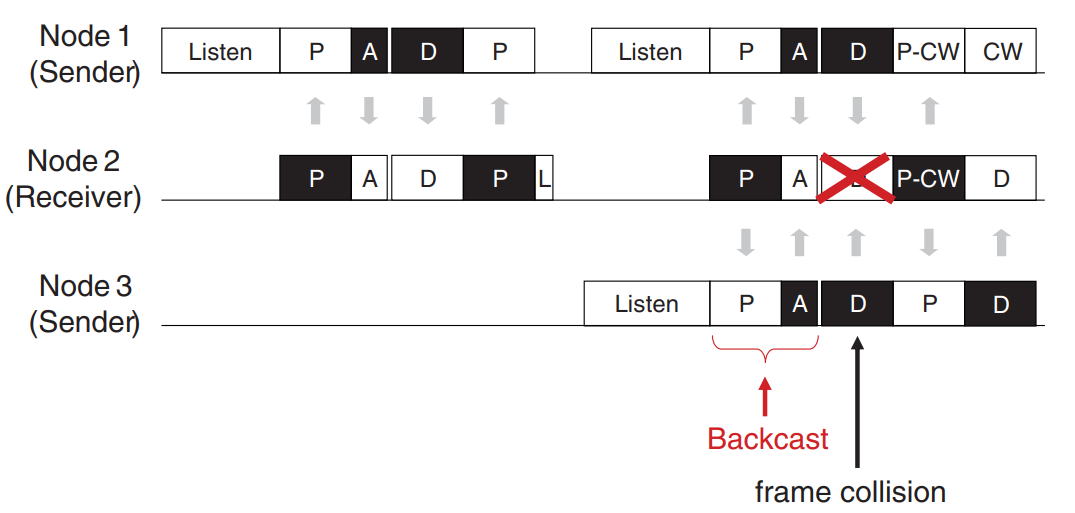 P = Probe (data request)A = Acknowledgement
D = Data transmissionL = Listening period
P-CW = Probe with Contention Window for response
A-MAC: https://web.eecs.umich.edu/~prabal/pubs/papers/dutta12amac.pdf
38
Glossy key techniques
Temporally decouple network flooding from application tasks





Exploit synchronous transmissions for fast network flooding
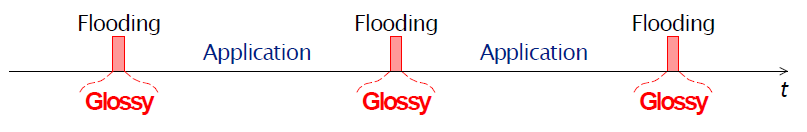 39
Fast packet propagation in Glossy
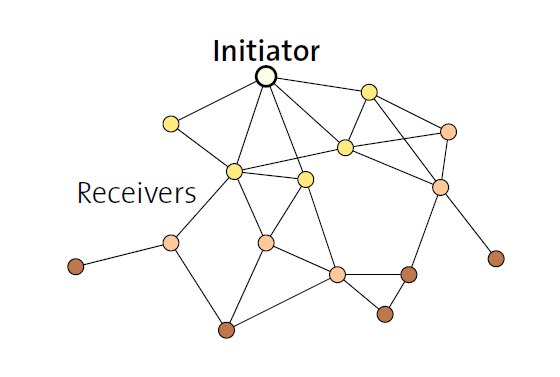 40
Fast packet propagation in Glossy
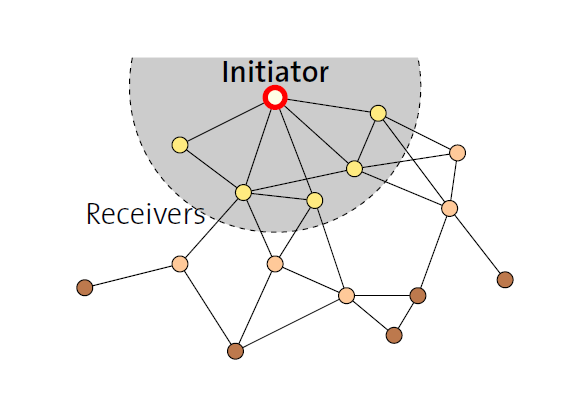 41
Fast packet propagation in Glossy
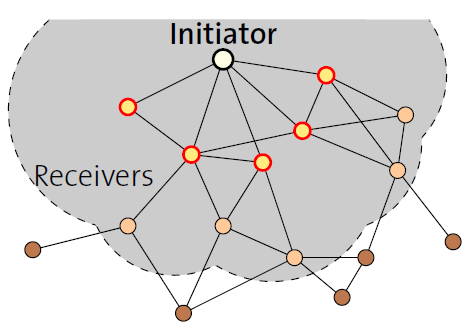 42
Fast packet propagation in Glossy
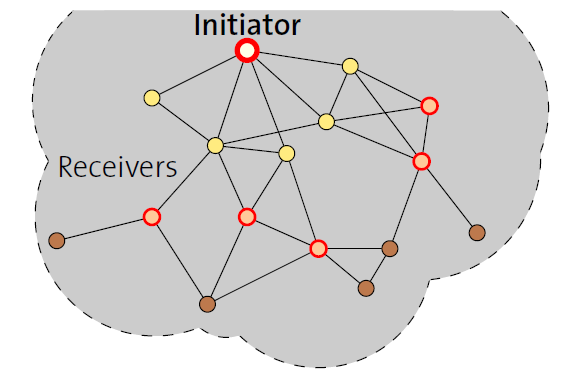 43
Glossy details
When Glossy starts
All nodes turn on radios to receive
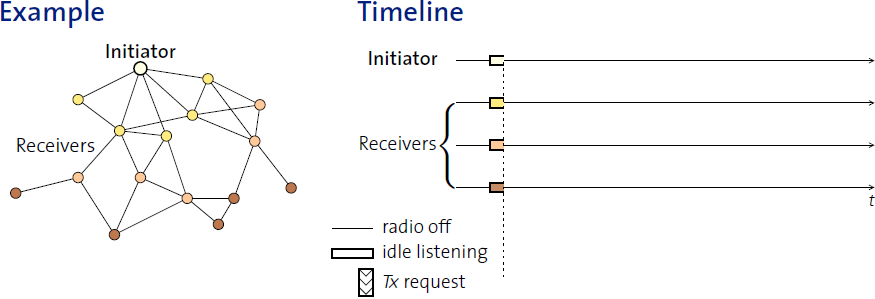 44
Glossy details
Initiator
Set relay counter in packet, C = 0
Broadcast packet
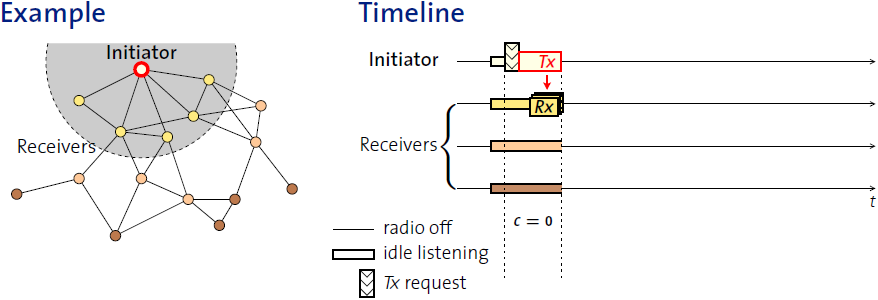 45
Glossy details
At packet reception:
Increment relay counter C
Transmit synchronously (at a fixed period after the reception)
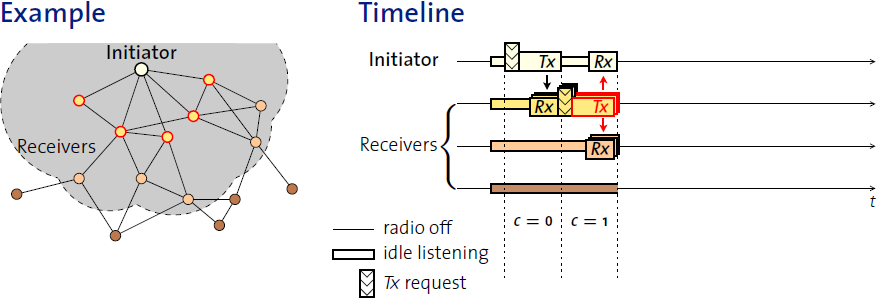 46
Glossy details
At packet reception:
Increment relay counter C
Transmit synchronously (at a fixed period after the reception)
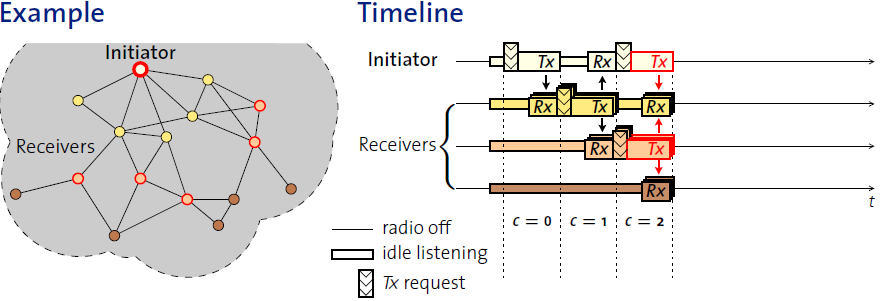 47
Glossy details
Stop rebroadcasting and turn off radio when
Already transmitted N times
Networks pick N for reliability/energy tradeoff
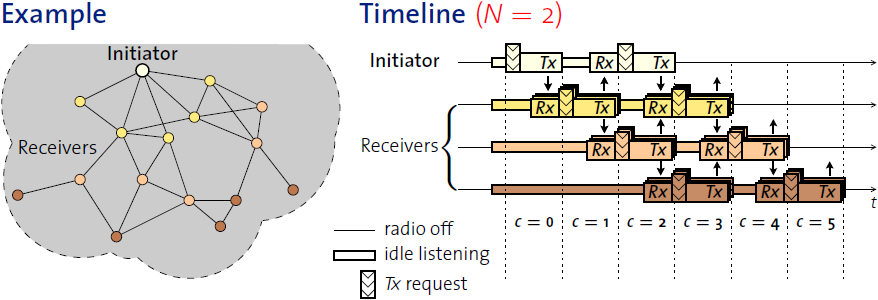 48
Glossy details
Tslot is constant by design
Needs to be short to make constructive interference work
Beginning of slot (tref) provides synchronization point
As a bonus, all nodes are synchronized after flooding event
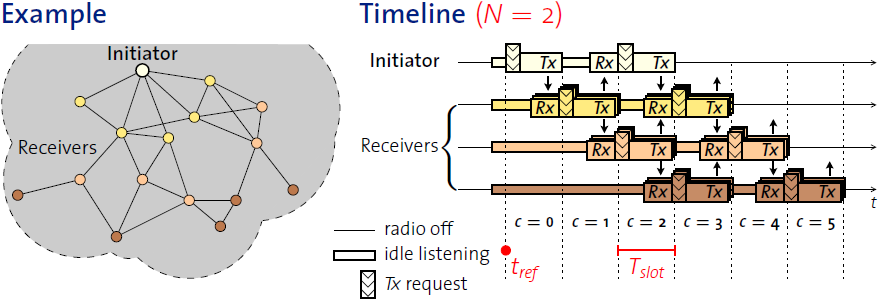 49
Glossy implementation
Device must be able to have tight time bounds on rx/tx
500 ns wiggle room maximum
Includes receive, processing, transmission

Need to pick an N for reliability
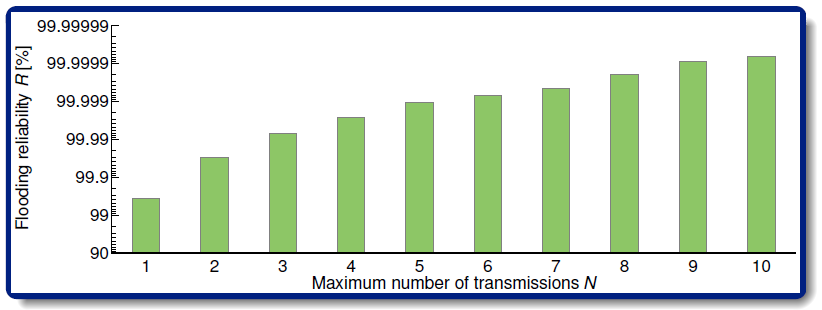 50
Application of Glossy: avoid routing altogether
Low-Power Wireless Bus (LWB)
Federico Ferrari, Zimmerling, Mottola, Thiele. SenSys’12

Use Glossy for all device communication
Make one broadcast domain (a bus) where all nodes communicate
Avoids all issues of routing, everything is a broadcast
Works for unicast, multicast, anycast, and broadcast transmissions

General idea: TDMA Glossy floods
Synchronization is already given to nodes by Glossy
One coordinator makes the TDMA schedule
51
Outline
Simple Routing

Mesh Routing

Better Flooding
52